ALMAP BBDO Business Intelligente | Accountability
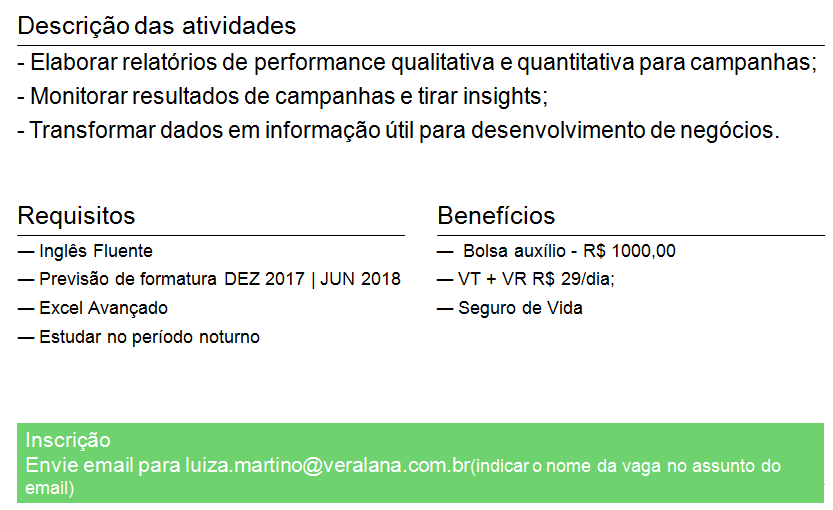